Памяти жителей и защитников блокадного Ленинграда             посвящается…
Настоящее и прошлое в одной фотографии
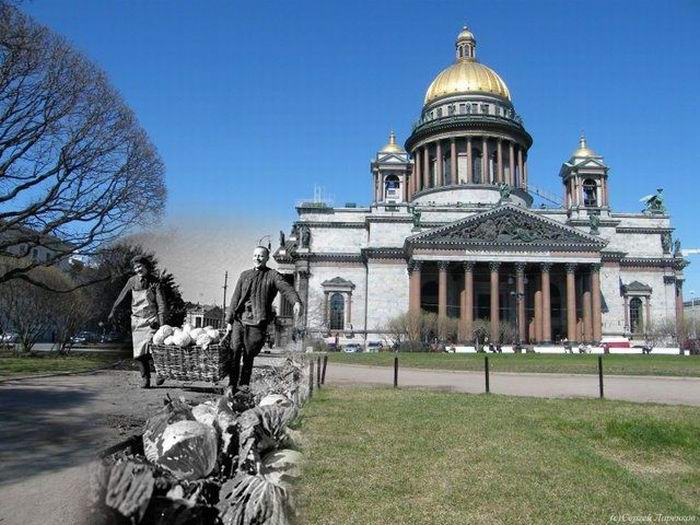 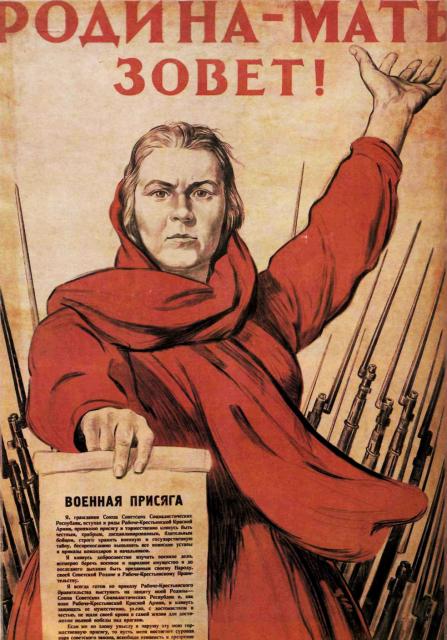 22 июня 1941 года гитлеровские войска атаковали нашу страну. 
Этот день стал началом Великой Отечественной Войны.
Все люди встали на защиту своей Родины.
Фашисты мечтали стереть этот город с лица земли. Они бросили на его захват отборные части, вооружённые лучшей военной техникой.
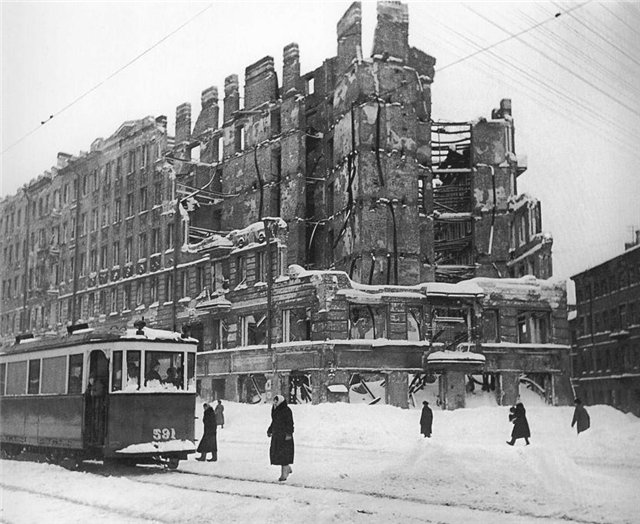 Гитлеровцы расчертили план города на квадраты, отметив кружочками наиболее важные кварталы, многолюдные места. По этим целям они вели артиллерийский огонь.
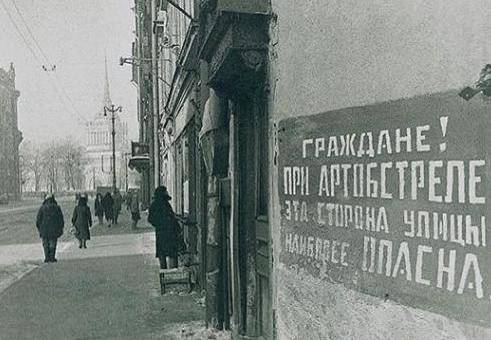 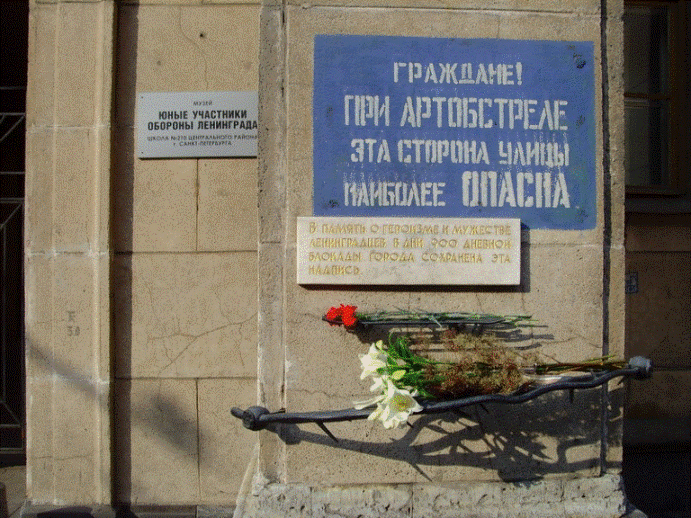 В конце лета 1941 года тысячи ленинградцев воздвигают укрепления вокруг города, роют окопы,
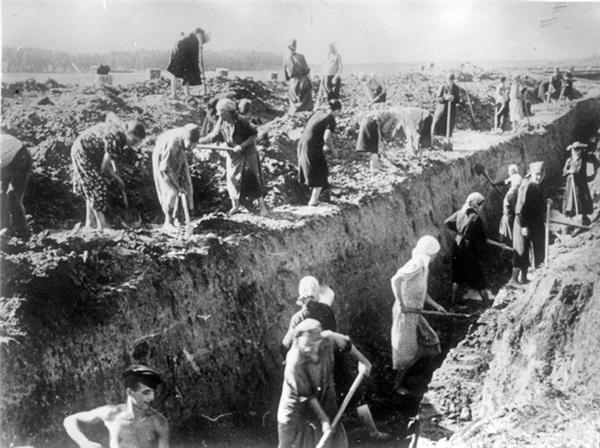 устанавливают противотанковые заграждения.
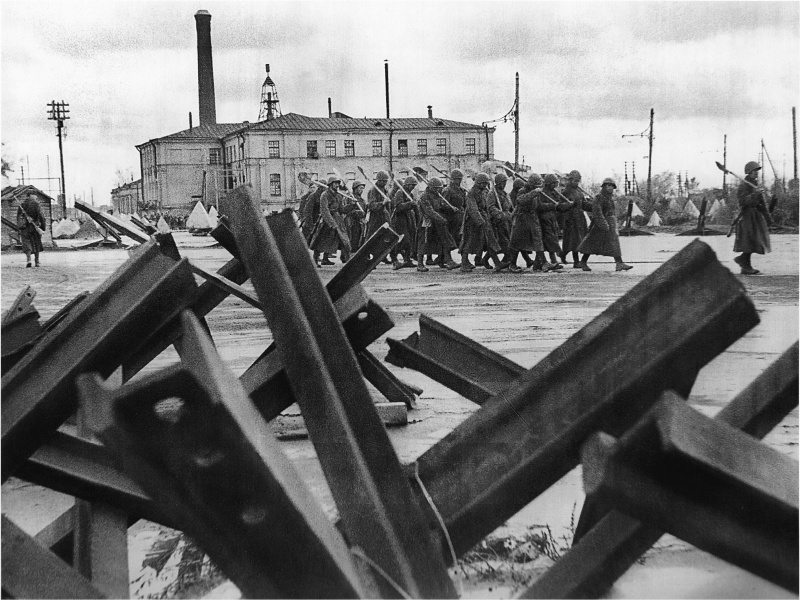 На заводах и фабриках города к станкам встали женщины и дети. День и ночь не прекращалась работа.
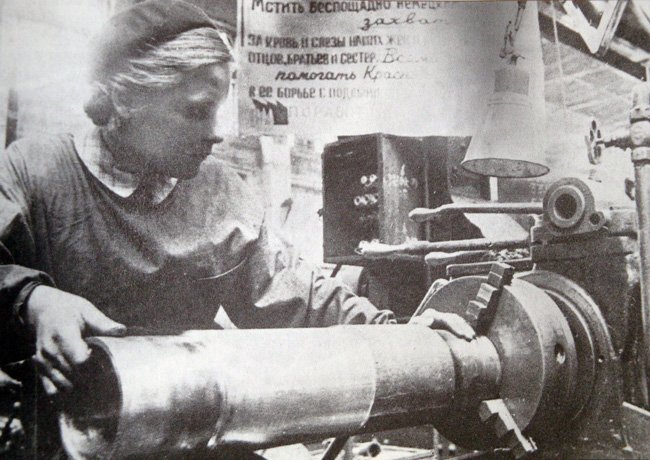 С 20 ноября 1941 года стали выдавать самую низкую норму хлеба за всё время.
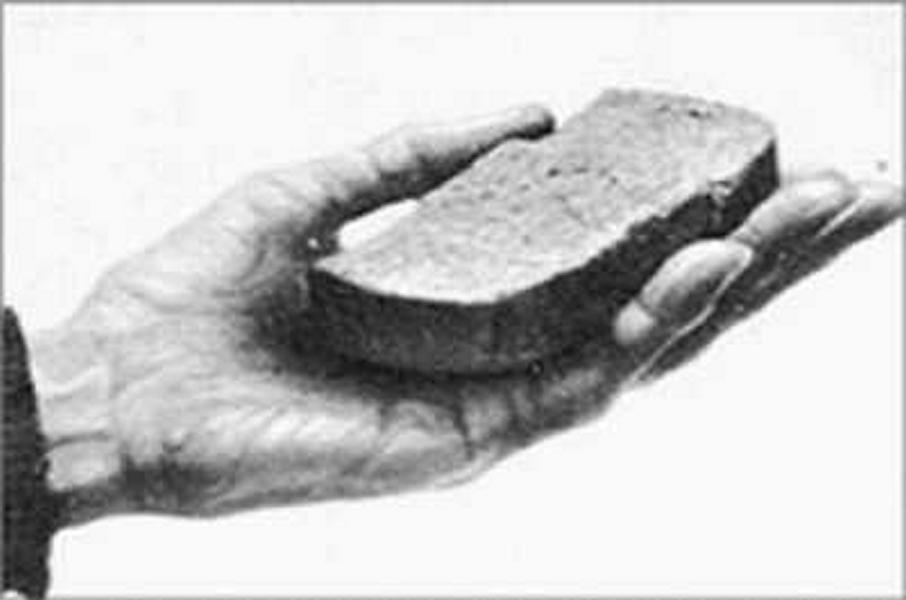 За водой ходили на набережную Невы, делали прорубь и набирали воду под обстрелами.
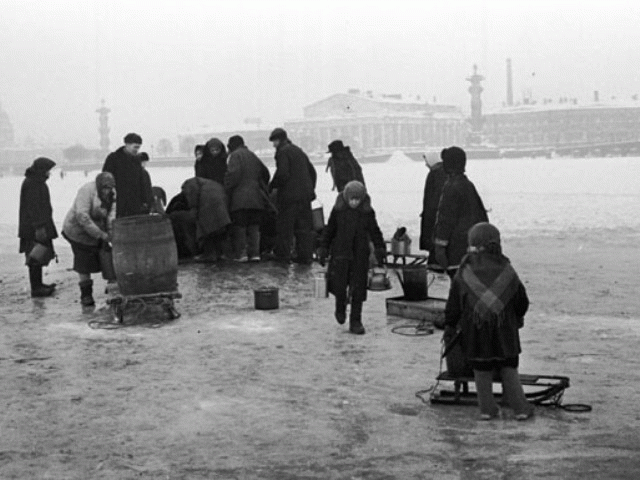 Смерть входила во все  дома. 
Свыше 640 тысяч ленинградцев погибло от голода.
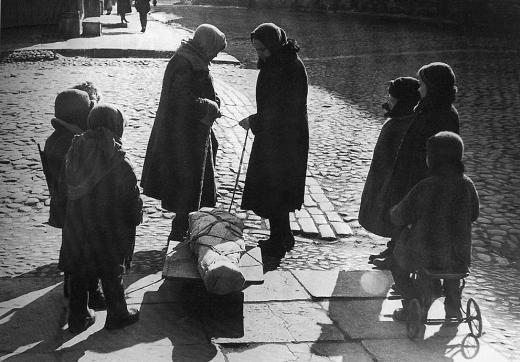 Таня Савичева
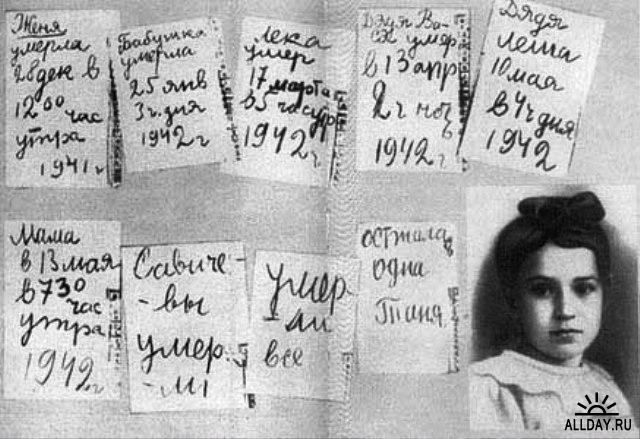 19 мая 1972 года на могиле Тани был поставлен памятник.
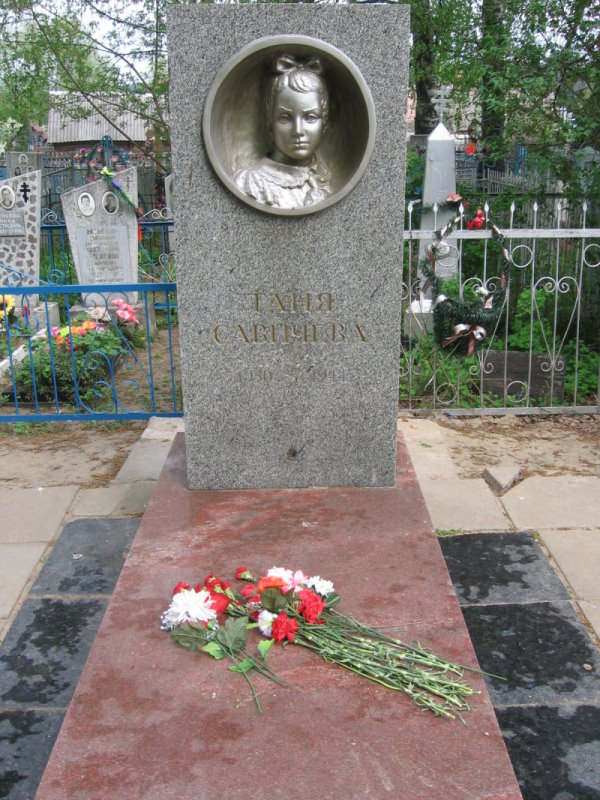 Простые граждане собирали и передавали посылки с вещами для жителей и защитников блокадного города.
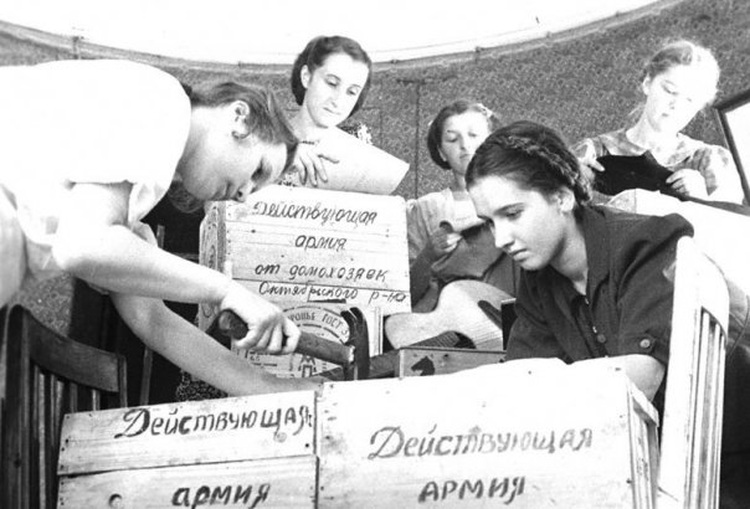 На лёд вышли конные обозы. Проваливаясь под некрепкий лёд, они двигались к Ленинграду и везли муку.
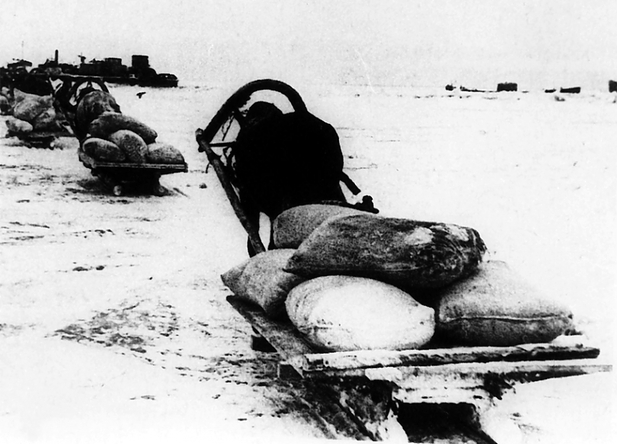 22 ноября 1941 года на лёд вышли первые грузовики.
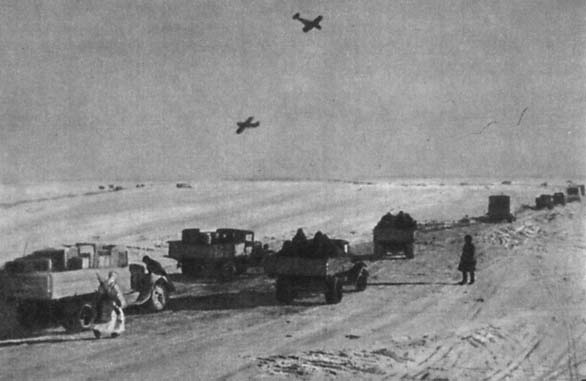 Машинами, на которых привозили продовольствие, стали вывозить людей.
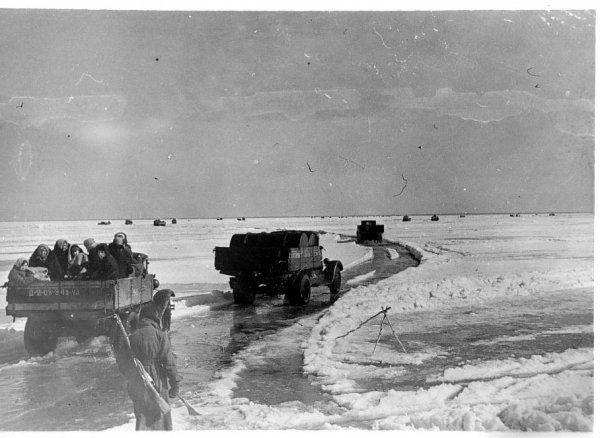 Однако город жил, работал, боролся.
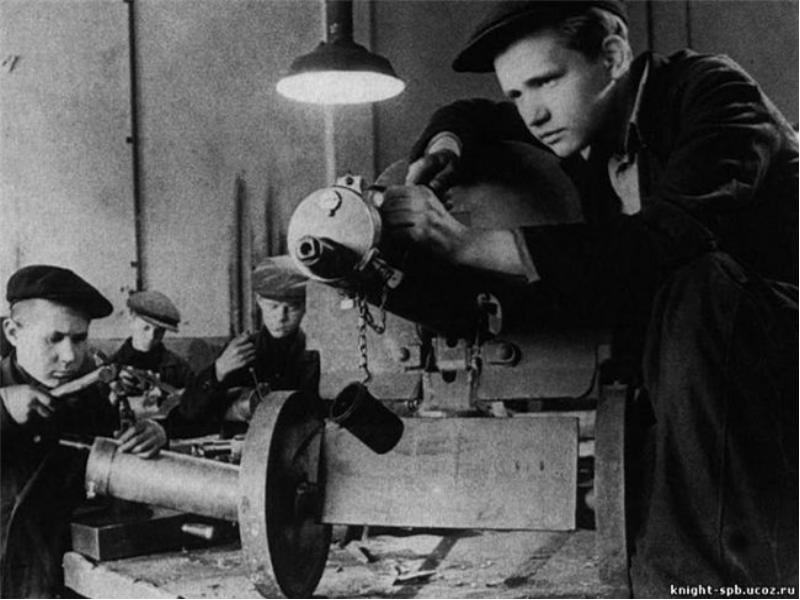 К станкам вставали дети…
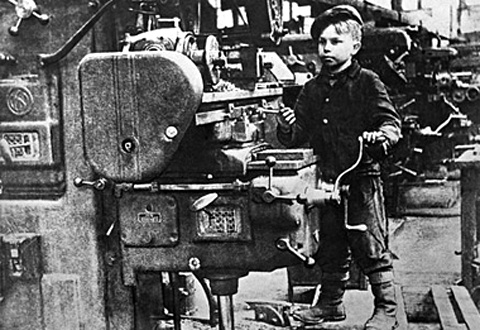 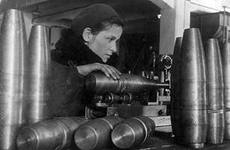 женщины
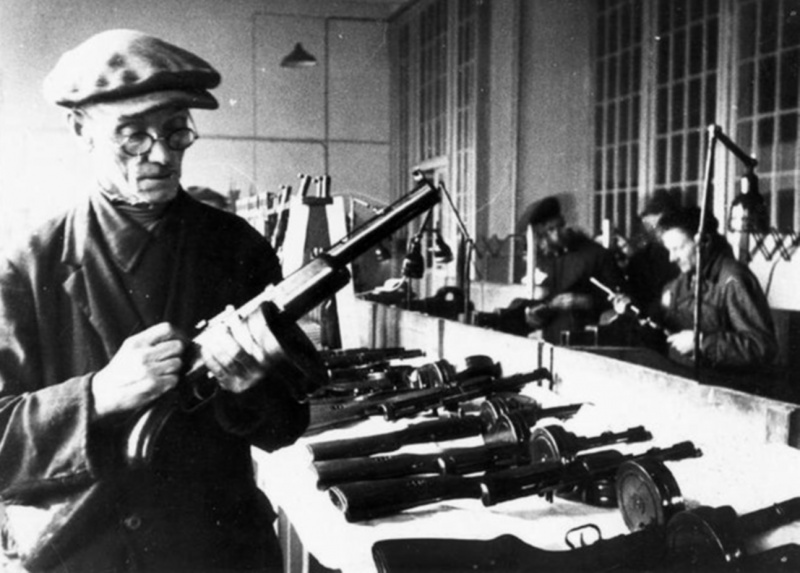 и старики.
В мрачных бомбоубежищах, собрав ослабевших детей, вели свои уроки школьные учителя.
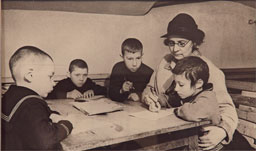 Даже в самое тяжёлое время – зимой 1941/42  гг были ежедневно открыты  для читателей 22 библиотеки
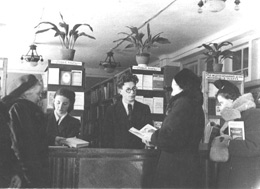 Поэтесса Ольга Берггольц писала:
«Нигде радио не значило так много,
Как в нашем городе в дни войны.»
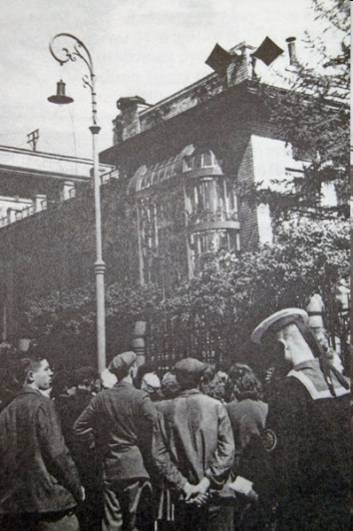 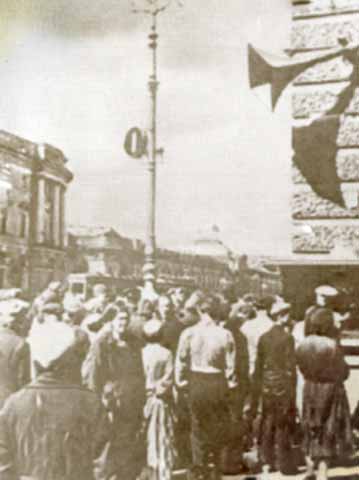 В суровом 1942 году состоялась ленинградская премьера Седьмой симфонии известного композитора Дмитрия Шостаковича.
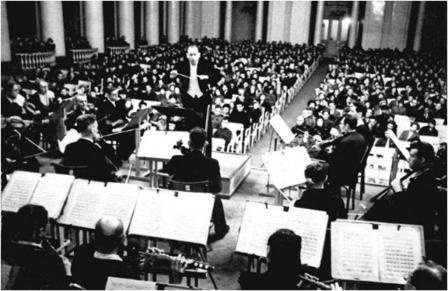 Блокада Ленинграда прорвана.
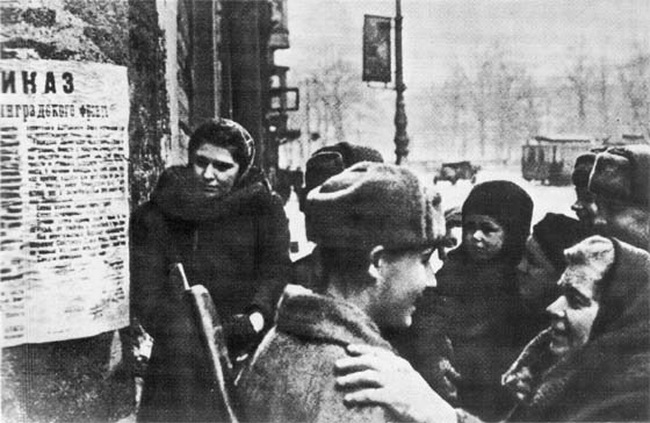 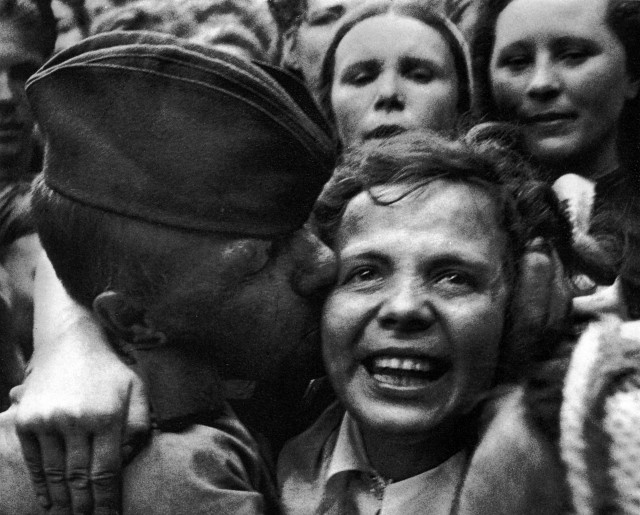 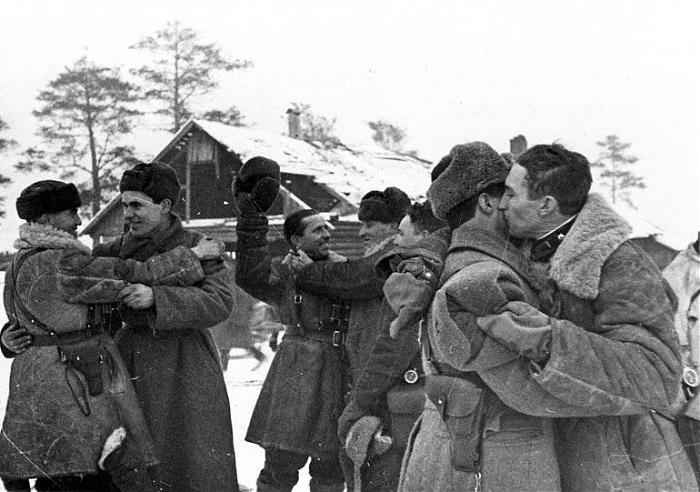 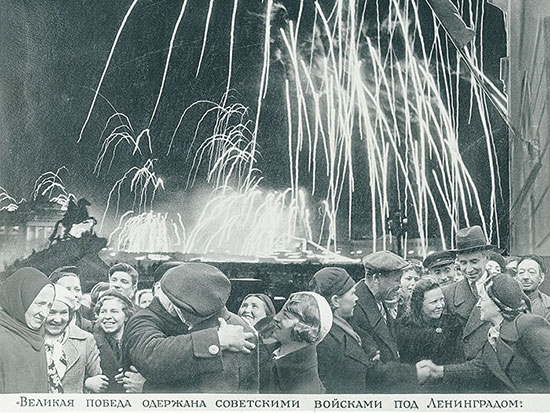 За стойкость и героизм в период 900-дневной блокады Ленинград получил звание город-герой,
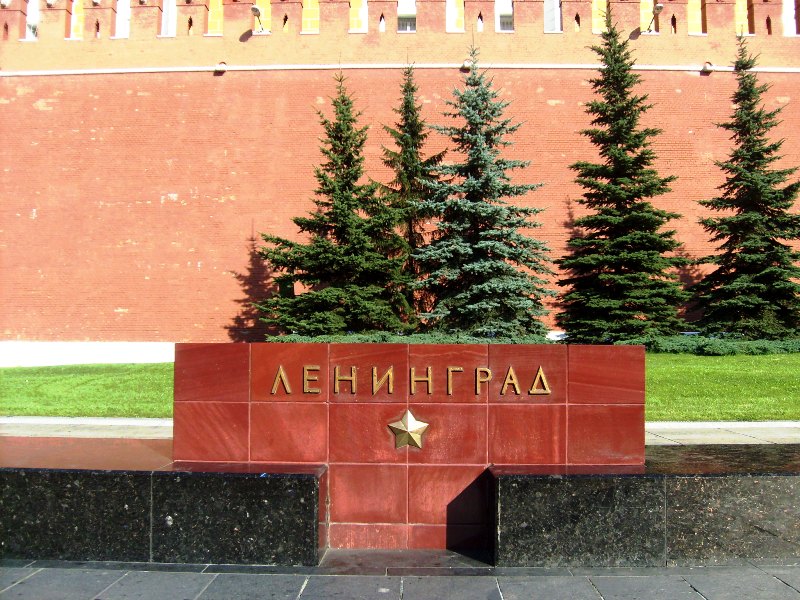 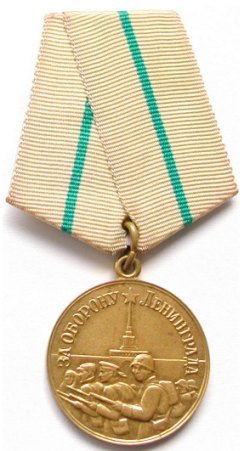 а его 
защитники были награждены медалями 
«За оборону Ленинграда».
Пискарёвское кладбище
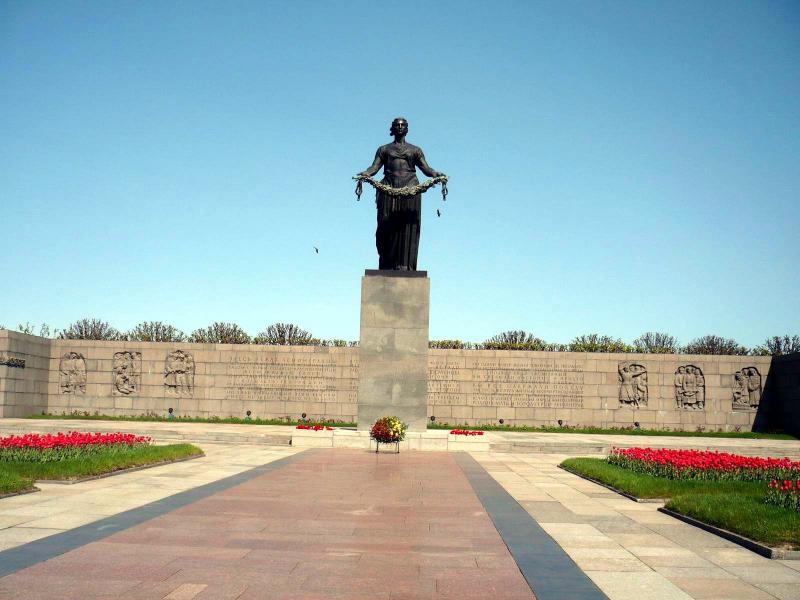 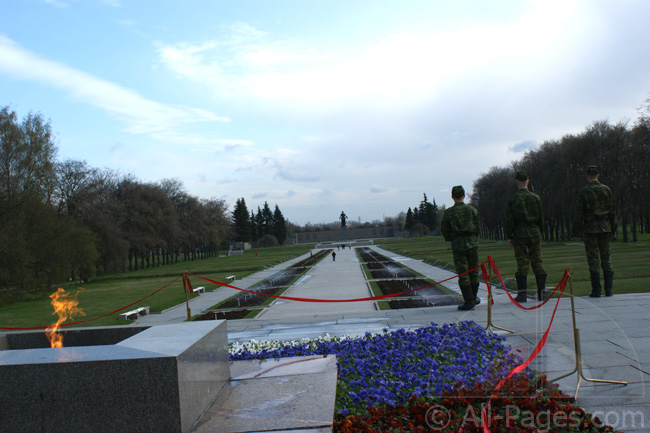 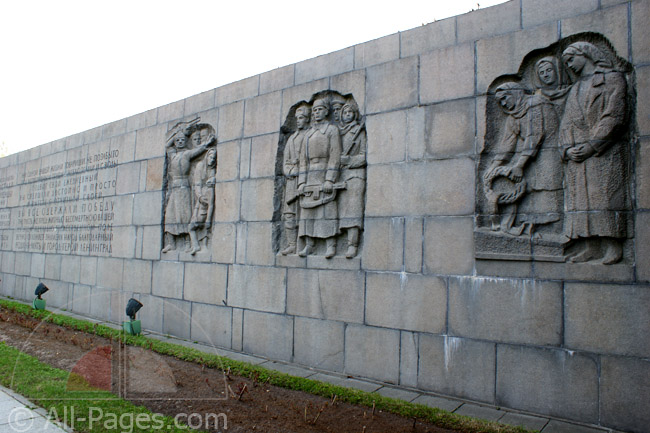 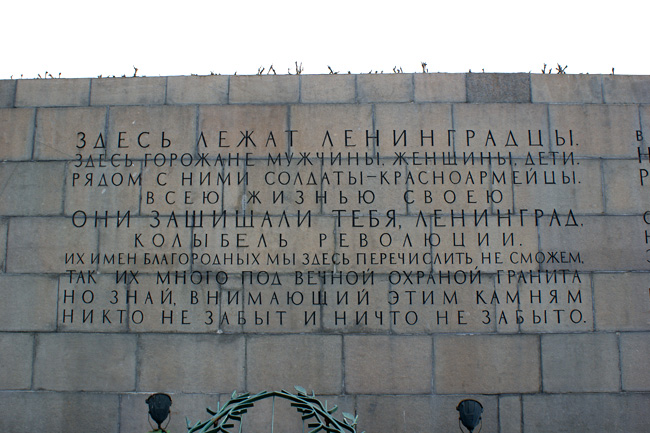 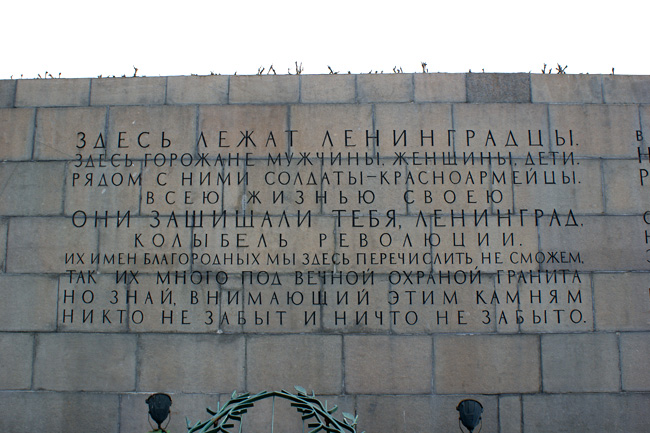 Мемориал « Защитникам Ленинграда»
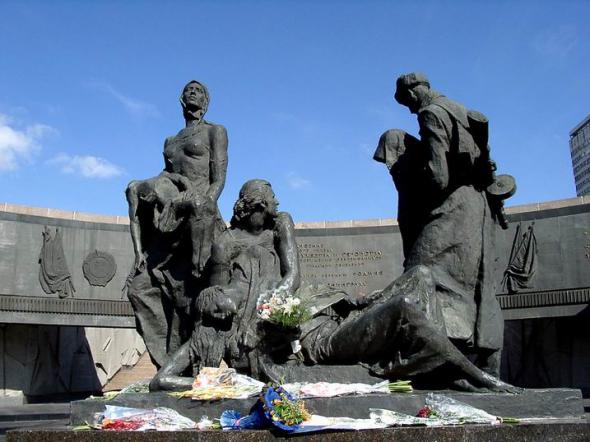 Презентация подготовленаучителем начальных классовГБОУ СОШ №1100города МосквыМусиной Нинель Гершовной